Детское учебное учреждение № 82 « ЧЕБУРАШКА»
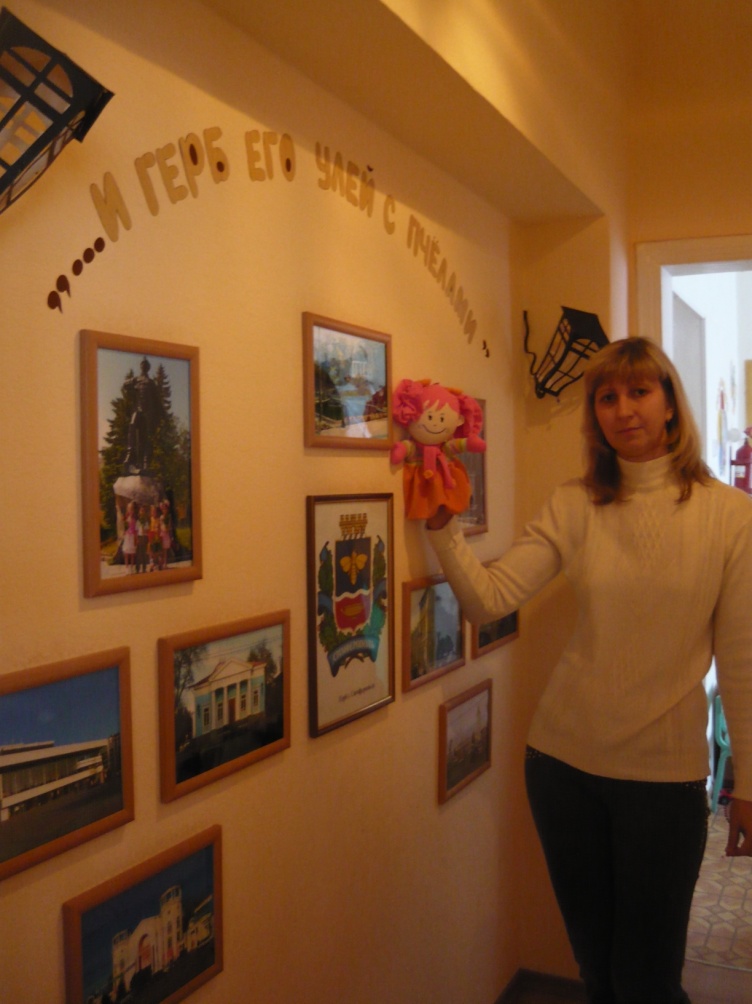 ПОРТФОЛИО
                  Саенко
                   Оксаны 
                   Владимировны
Задачи, стоящие перед   воспитателем:
- Обеспечить психологический комфорт каждому ребенку.

- Создать условия для формирования у детей знаний и представлений  о родном городе.
- Способствовать развитию познавательного интереса к истории  Симферополя.    
- Познакомить с символикой города: флаг, герб.
- Обогащать знания детей информацией о достопримечательностях  и памятных местах Симферополя.
Воспитатель, который
Не сковывает, а ОСВОБОЖДАЕТ
Не подавляет, а ВОЗНОСИТ
Не комкает, а ФОРМИРУЕТ
Не диктует, а УЧИТ
Не требует, а СПРАШИВАЕТ
Переживает с ребенком 
Много вдохновенных минут.
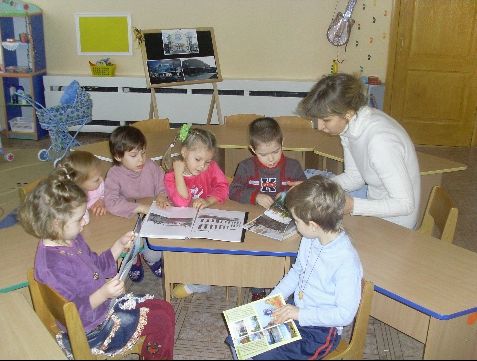 Мудрость воспитания.        Всякое искусство, и искусство воспитания тоже, имеют целью  восполнить то,                                                                                                чего не достаёт от природы.                                                                                                                                          Аристотель
Успех работы,  как известно, зависит от эффективности труда каждого, кто причастен к делу воспитания. Ключевая фигура педагогического процесса – воспитатель. Первая и главная задача воспитателя – обеспечить психологический комфорт каждому ребенку.
« Воспитатель сам должен быть воспитан» – это известное положение, непреложная заповедь для каждого. Воспитание – не только наука , но и искусство, овладеть которым за короткий срок не возможно. Настоящий воспитатель тот, кто постоянно учиться науки и искусству  воспитания, постоянно занимается самовоспитанием. При этом мы должны помнить, что объект воспитания – ребенок – непрерывно растет, развивается, год от года меняются условия воспитания, и все это влечет за собой совершенно  неизбежную эволюцию воспитателя, его позиции; сложные ситуации возникающие в воспитании , требуют творческого подхода. Чтобы быть на высоте положения воспитателям как опытным, так и молодым важно всерьез овладеть психолого – педагогическими знаниями, неуклонно расширять и углублять их.
Одно из необходимых условий воспитания – любовь к          детям.  «Любовь творец всего доброго, возвышенного, сильного, теплого и светлого». Разумеется речь идет о разумной любви  которая предлагает  не сюсюканье с ребенком  , не заласкивание и удовлетворение капризов, а подлинною  заботу о его всестороннем развитии, тактичную настойчивость  в выработке полезных привычек и навыков, доброжелательное общение, внимательное отношение.
    Вот таким бы хотелось видеть воспитателя, который всегда помнит: его собственное поведение – самая решающая вещь, который знает, что воспитывают ребенка не только тогда, когда с ним не только разговаривают, или  поучают. Ребенок воспитывает воспитателя в каждый момент жизни. Требования воспитателя к себе, контроль над каждым своим шагом, первый и самый главный метод. Какие цели предусматривает воспитатель? Это прежде всего укрепление здоровья ребенка, развитие умственных способностей, выработка взглядов и убеждений, соответствующих нравственным принципам нашего общества. Воспитатели могут целенаправленно, и последовательно, наиболее эффективно  готовить детей к самостоятельной жизни.
Важно чтобы общение старших по возрасту с младшими,    
                       между педагогом и его воспитанниками не омрачалось м
                       мелочной опекой, назойливыми поручениями и бесконеч-
                        ными нотациями . В воспитании наиболее действенны не сколько  словестные упражнения, сколько реальная реализация практических  дел , всей жизни ребенка. Отсутствие единства слова и дела у воспитателя, подрывает не только его авторитет в глазах воспитанников, но и веру в людей, их честность, добросовестность.
         Сегодня дети развиваются быстро и бурно. Их интересует  сложная и насыщенная событиями жизнь  страны и мира. К сожалению ,некоторые воспитатели считают, что нет необходимости, особо заботиться  о том, чтобы ребенок четко определял жизненные цели. Вот придёт  время – цели определятся сами собой. Как же глубоко они заблуждаются! Определятся ли эти цели вообще? Подлинная  личность начинается с желания и умения трудиться.
        Каждый ли педагог сознает свою ответственность за воспитание в детях трудолюбия, уважение к людям труда, потребности трудиться? Часто ил привлекают  их к рассказу  о труде родителей?
Среди важнейших средств воспитания на первом месте – личный пример педагога, его слово. Но если о своем авторитете мы заботимся, то вот к слову очень не внимательны и безответственны.
     Очень плохо действует на детей брюзжание. Иногда незаметно для себя самих мы занимаем  в разговоре позицию, прямо противоположную той, которая необходима для правильного  воспитания детей. Наши опрометчивые  высказывания – это истинна для детей. И лучшие, самые доходчивые для детей уроки – наши, педагогические.
ТЕМА:

« Знакомство дошкольников с родным городом».
Основные цели:
Воспитание и любовь юного симферопольца к родному городу, при взаимодействии семьи и ДУУ.
Расширение кругозора детей о достопримечательностях родного города.
Знакомство детей с архитектурой родного города.
Формировать целостное представление об окружающем мире, о месте в нем человека.
Подготовить к школе.
НАПРАВЛЕНИЕ
Опыт работы по ознакомлению дошкольников  с родным  городом  в практической работе, в фронтальных и               индивидуальных занятиях.
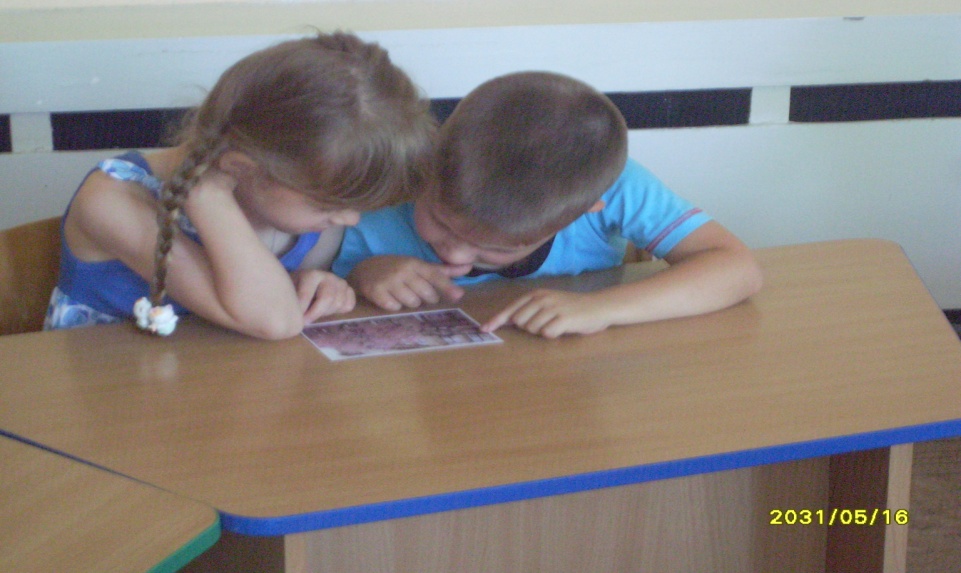 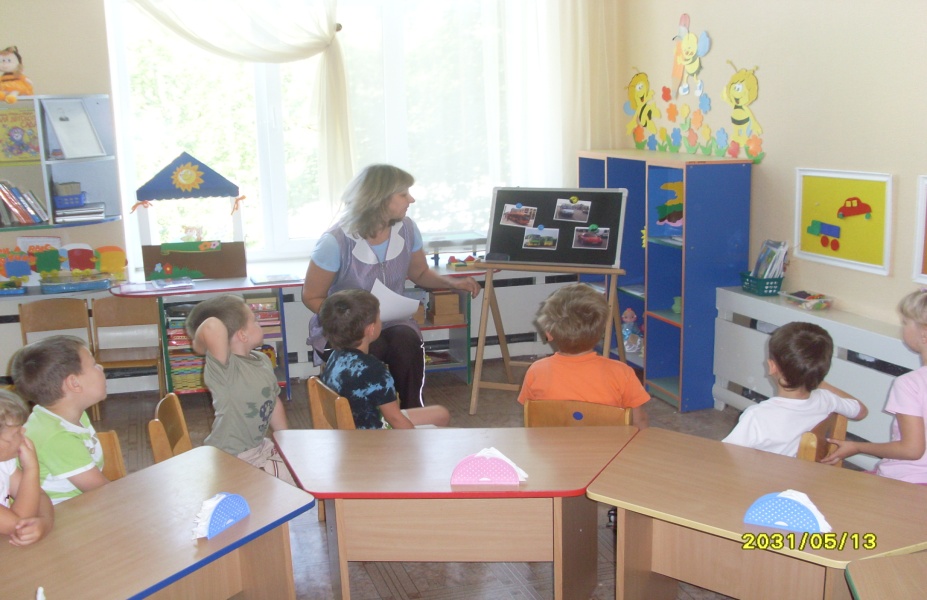 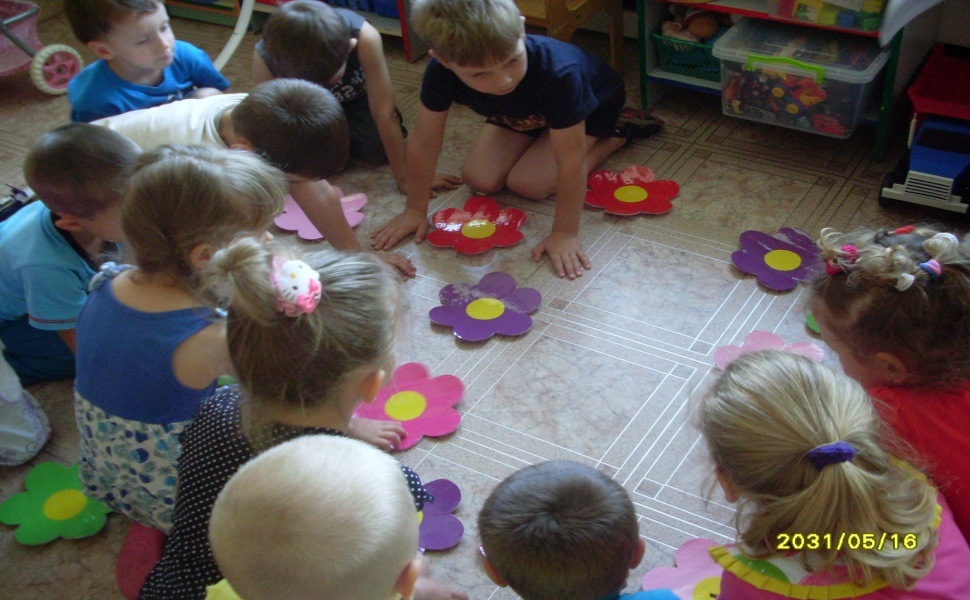 юные архитекторы
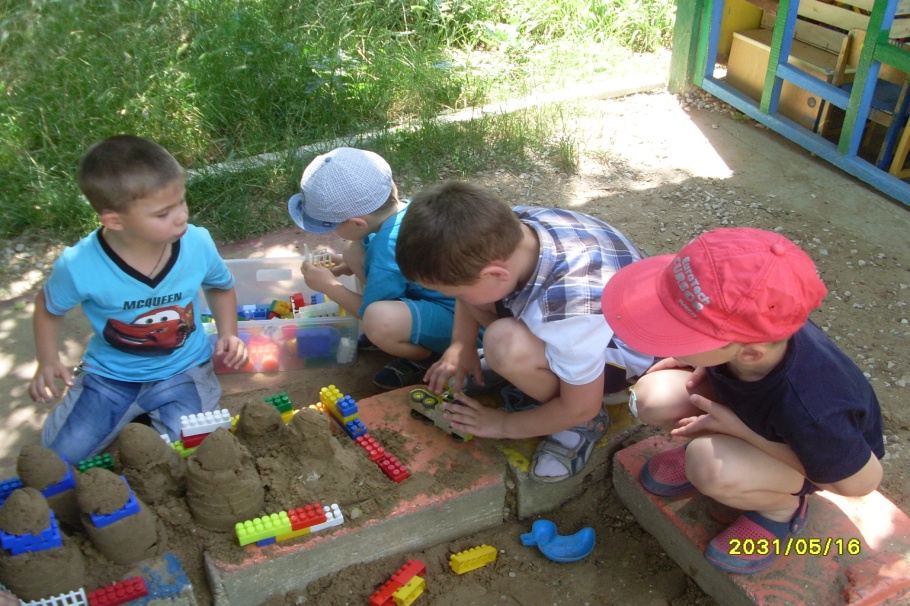 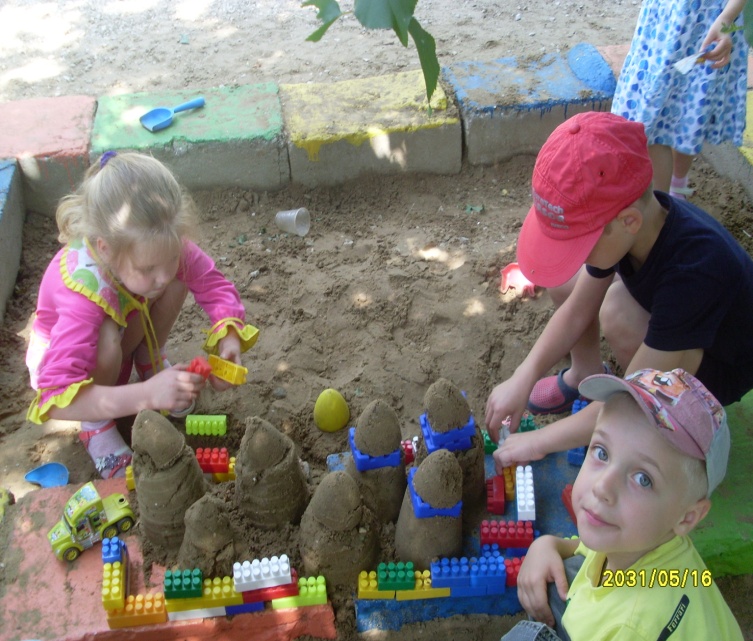 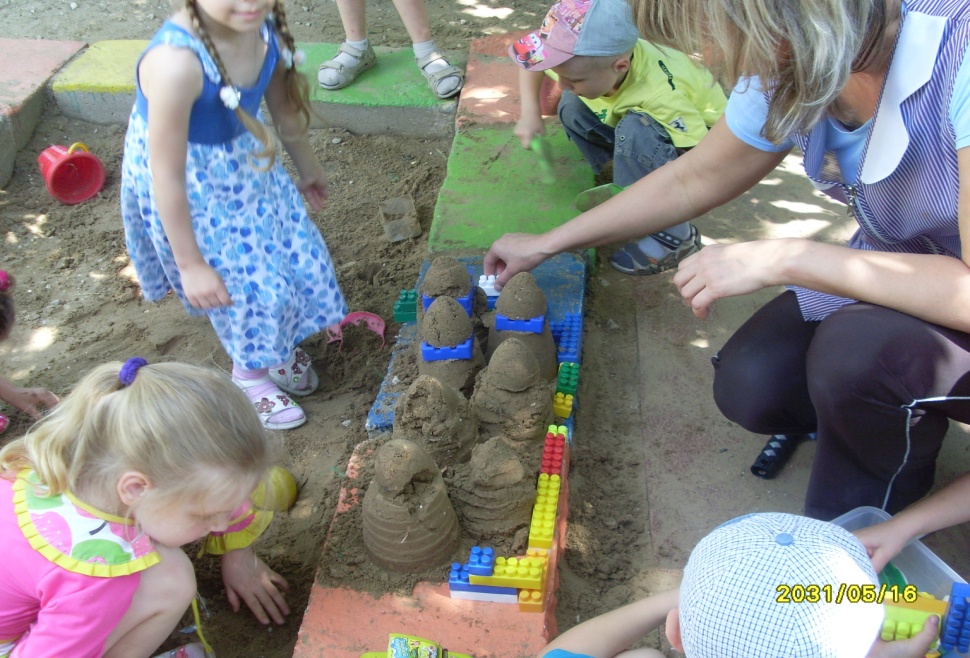